Indiana Clinical and Translational Sciences Institute
2023 Annual Meeting
Changes in protein signaling profiles of brain regions involved in drinking after a history of chronic binge-like drinking
Tiange xiao
Graduate student
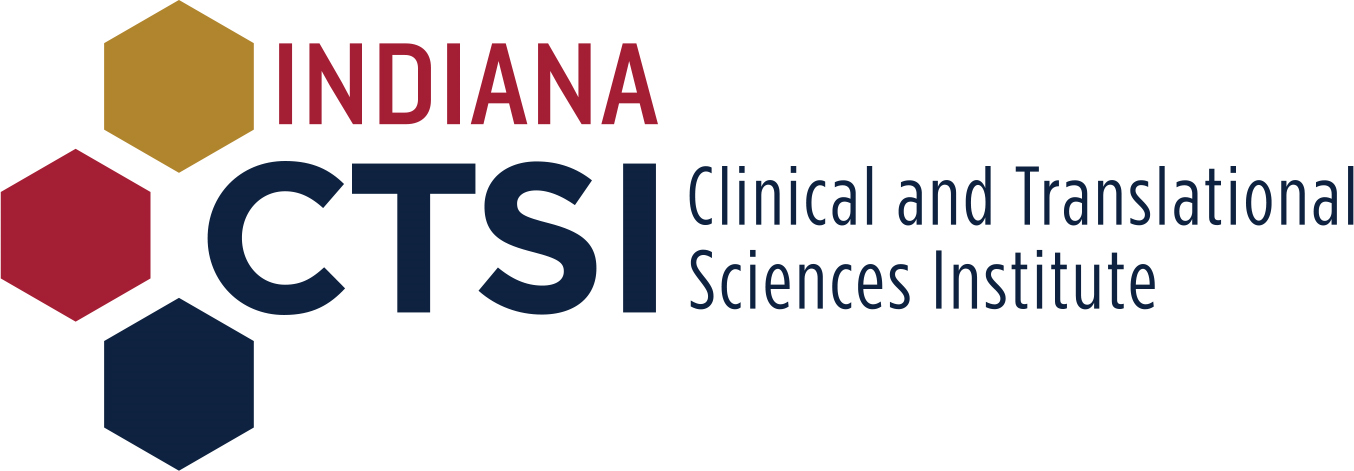 Here’s what I [or we] found
Binge drinking is a significant societal problem that is defined as a pattern of drinking that brings blood alcohol levels (BALs) to 80 mg/dL or above.1,2  A history of chronic binge drinking may produce long term changes in the brain that result in increased susceptibility to alcohol and drug dependence.

Recently the posterior cortical amygdala (pCOA), the ventrolateral periaqueductal gray (vlPAG), and the lateral hypothalamus (Lh) have been identified as important in alcohol drinking behavior.

Thus, we sought to examine protein signaling changes in the pCOA, vlPAG, and Lh after 12 weeks of chronic binge-like drinking, using  the ‘Drinking in the Dark’ (DID) mouse model, followed by Liquid  Chromatography (LC)/Mass Spectrometry (MS) analysis of brain tissue.
[Speaker Notes: Begin by stating the Super Big Results (state them in 3 key points, like an outline)]
Here’s how I [or we] did it
Our objective is using C57BL/6J mice performed 12 weeks of DID behavior to identify several proteins of interest that have had protein signaling significantly altered by binge-like drinking.
 Animal: Male C57BL/6J mice were ordered from the Jackson Laboratory (Bar Harbor, Maine, USA). Animals arrived at 8 weeks of age. Mice were singe-housed in a 12h/12h reversed light/dark cycle.  DID animal behavior experiment: ‘Drinking in the Dark’ (DID) consisted of mice having 3 days of 2-hr single bottle drinking sessions (20% w/v alcohol) beginning 3 hours into the dark cycle followed by 1 day of 4-hour 20% w/v alcohol access.
Blood alcohol concentration: Blood from mice was collected every week after the 4-hr drinking session. The blood alcohol concentration was analyzed by an Analox machine.
Brain collection : After 12 weeks of chronic binge-like alcohol drinking, brains from the DID mice and age-matched alcohol naive control mice (n=16; 8 male, 8 female) were collected and snap frozen. Brain tissue from each target brain region (pCOA, vlPAG, and Lh) was then punched in order to process with LC/MS.  Punches were stored at -80 degrees Celsius until processed by LC/MS for proteomic analysis.
 DID mice and age-matched alcohol naive control mice (n=16; 8 male, 8 female) were collected and snap frozen. Brain tissue from each target brain region (pCOA, vlPAG, and Lh) was then punched in order to process with LC/MS. Punches were stored at -80 degrees Celsius until processed by LC/MS for proteomic
analysis.
Future implications for patients or the community/ or next steps
The currently Drinking in the dark model enabled us to have mice perform binge-like drinking behavior for 12 weeks. Our finding indicate Binge-like alcohol drinking produced sex differences in alcohol intake.
Alcohol withdrawal reduced the anxiety-like behavior in this cohort.
Brain tissue is currently being analyzed through Maxquant software to identify significant changes in protein signaling caused by chronic binge-like alcohol drinking. We expect to identify several proteins of interest that have had protein signaling significantly altered by binge-like drinking.
[Speaker Notes: Before creating your 3 slides that will form your 2-minute video, think about how you would present your slides in a TWEET, and use that brief format to guide your points. Provide key takeaways for the most impact.]
Grant Acknowledgement
[Speaker Notes: If your project or training has been supported by the Indiana CTSI, your poster and PowerPoint presentation should include acknowledgement of the appropriate Indiana CTSI grant.

For your convenience, we have added this list of award sources to the last slide of the PowerPoint template. Please review the list of award sources and delete those that did not contribute to the conduct of the research reported in your presentation.

If your project or training was supported by other grants, please remember to acknowledge those grants as well.]